Акция 
«В будущее по безопасной дороге»
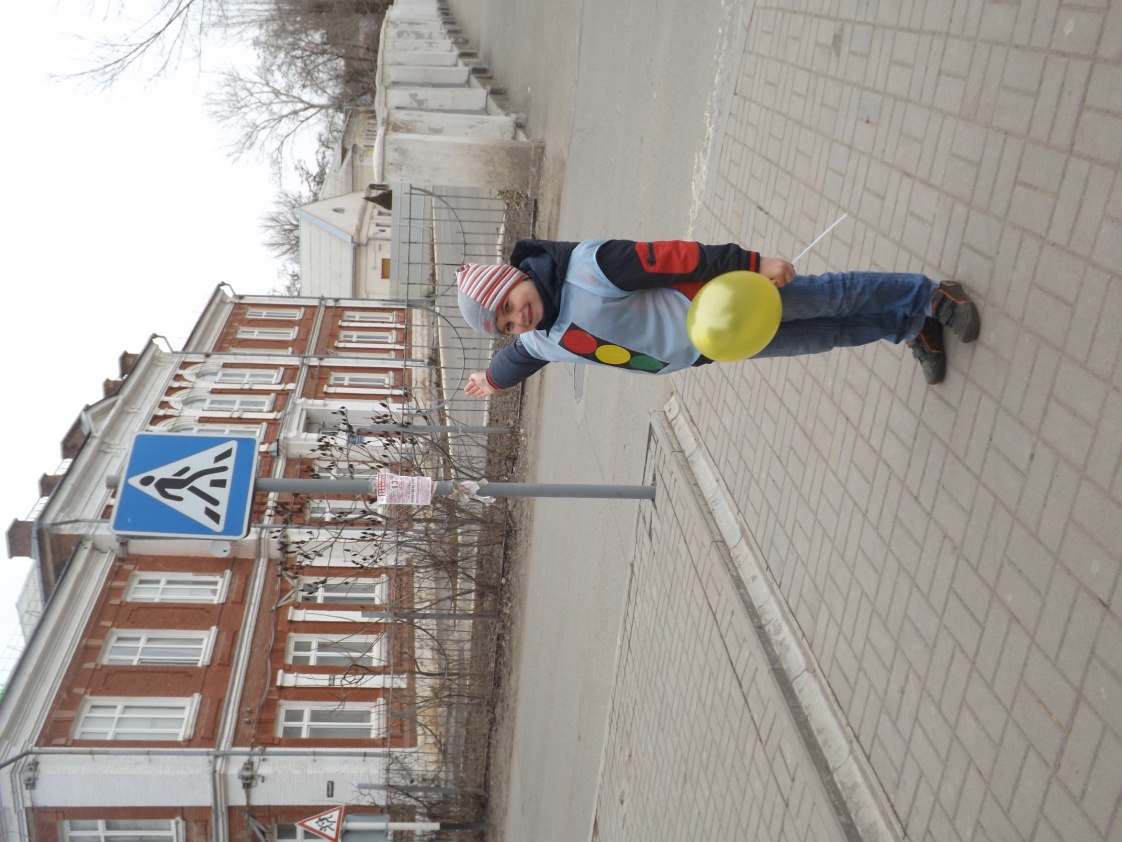 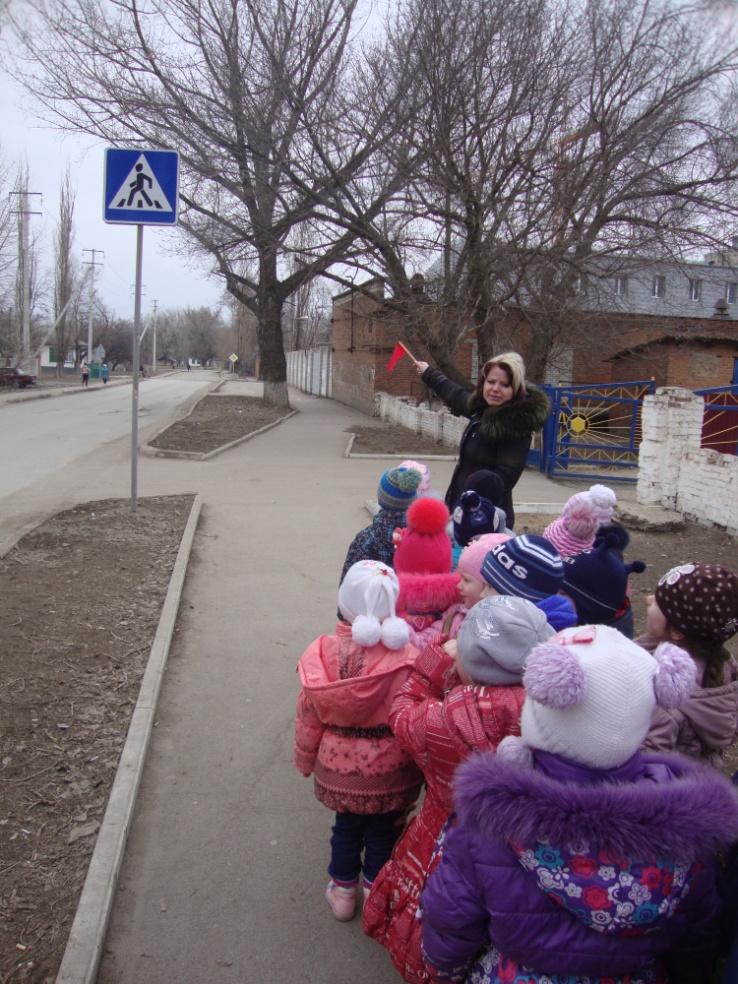 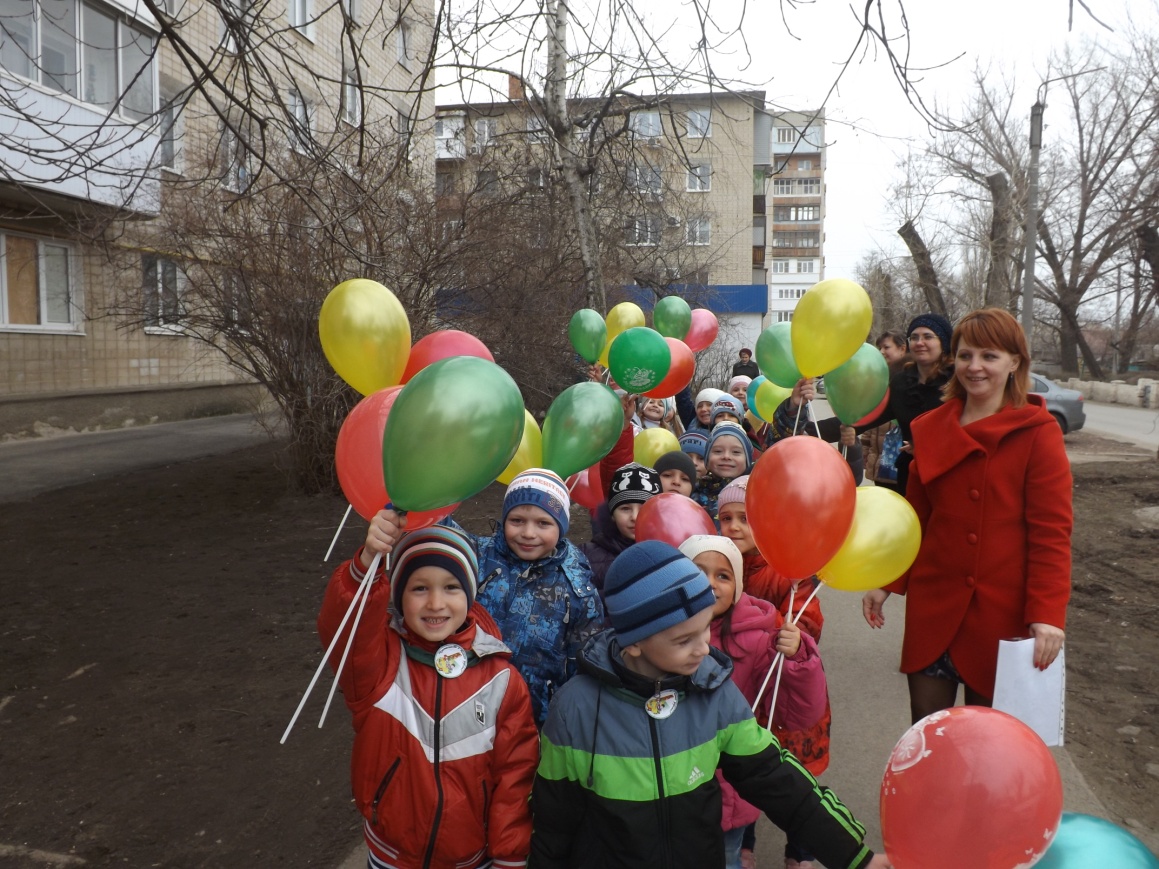 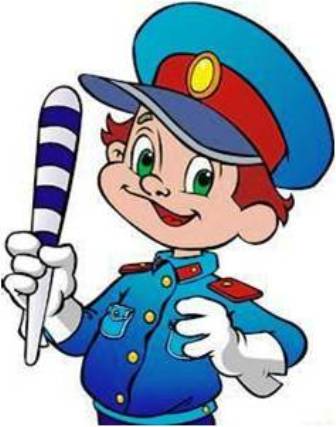